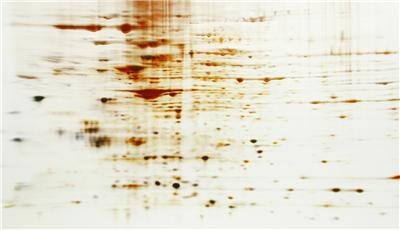 FOCUS FastSilver G-Bioscience